21 Y, ewing sarcoma
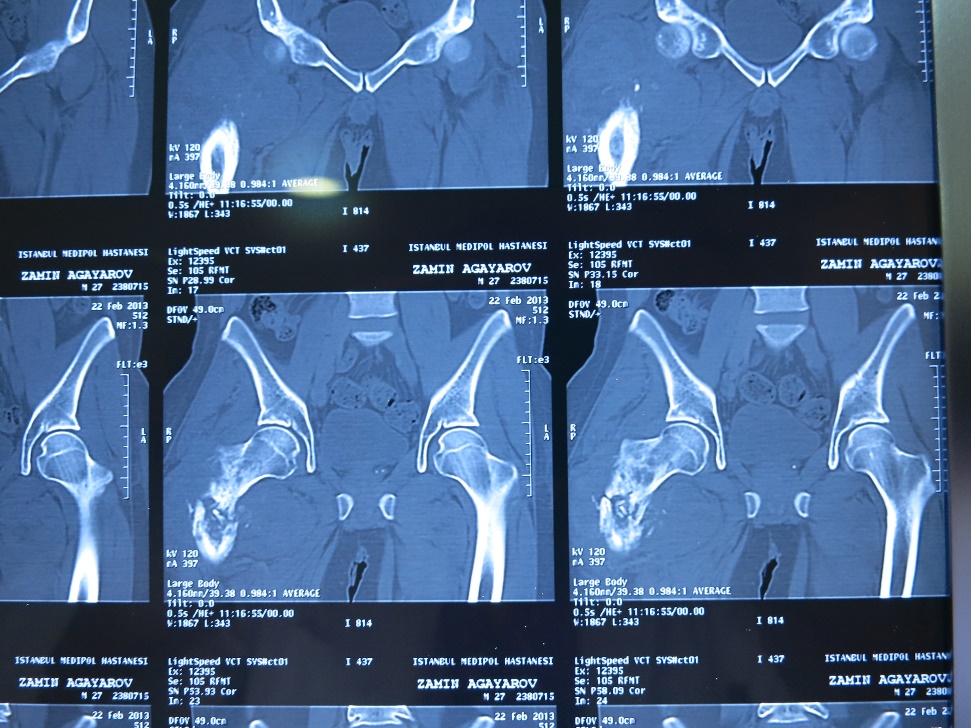